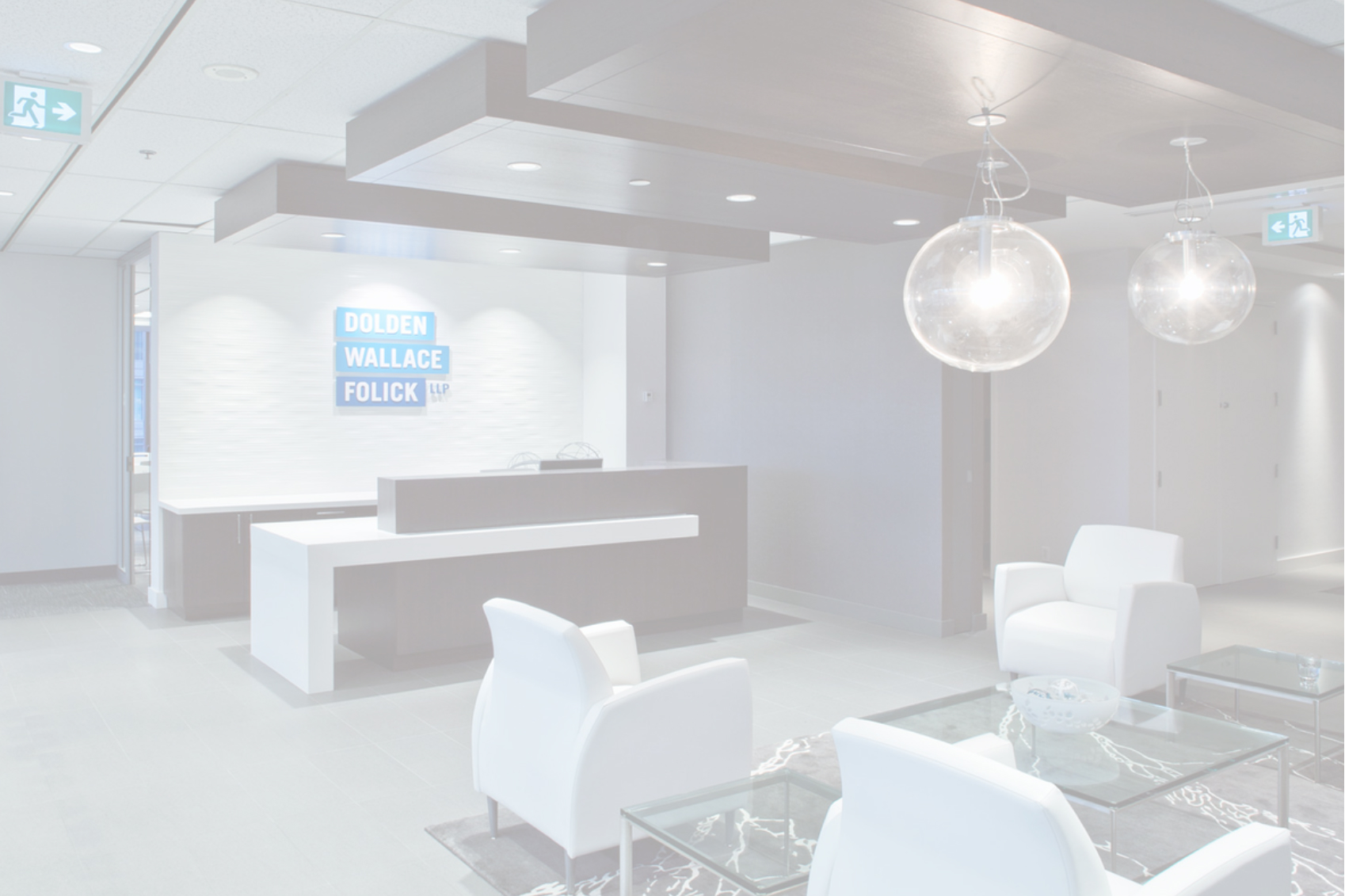 2021 Insurance Seminar: A Year in Reflection
1
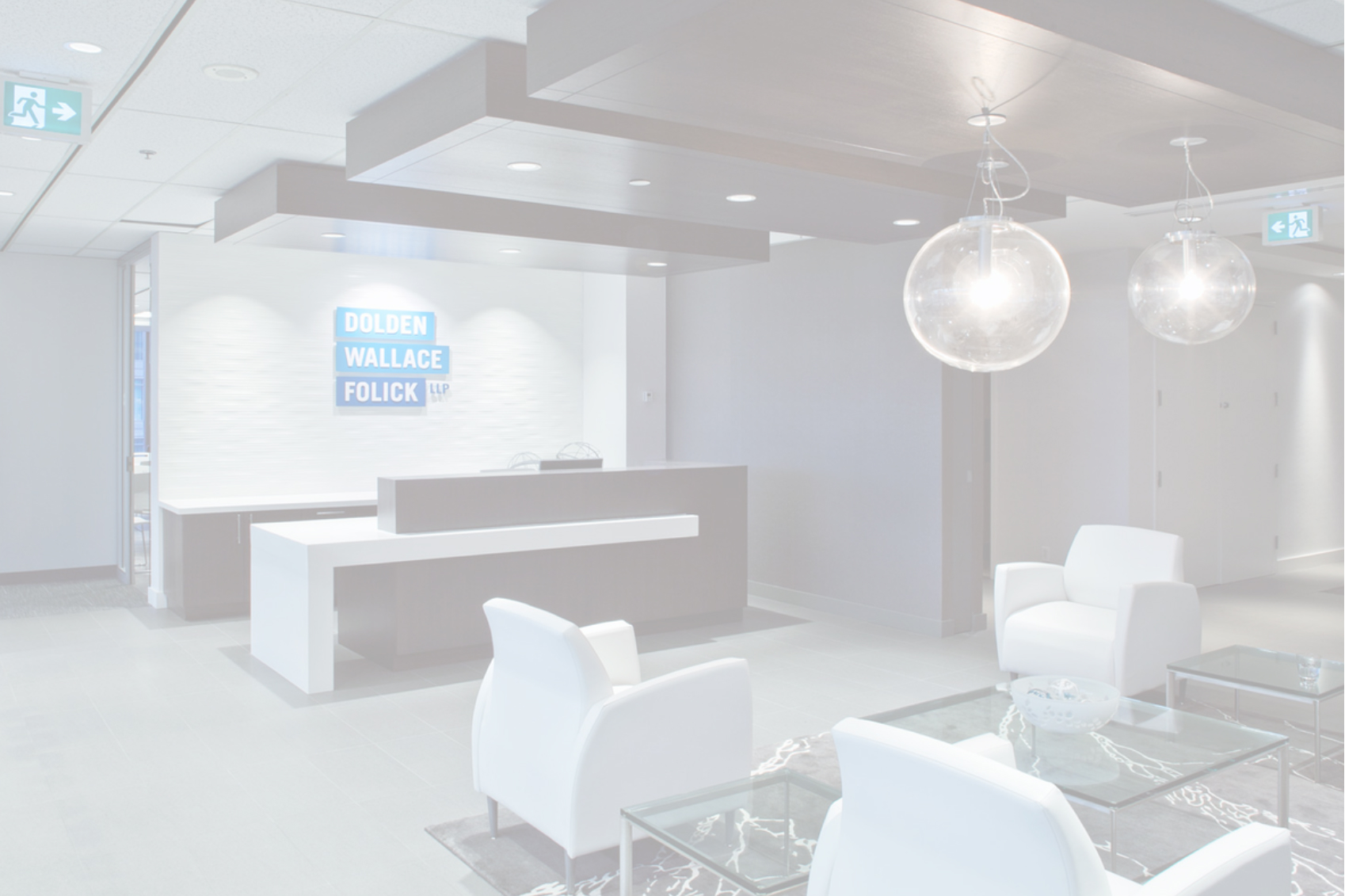 Our Firm
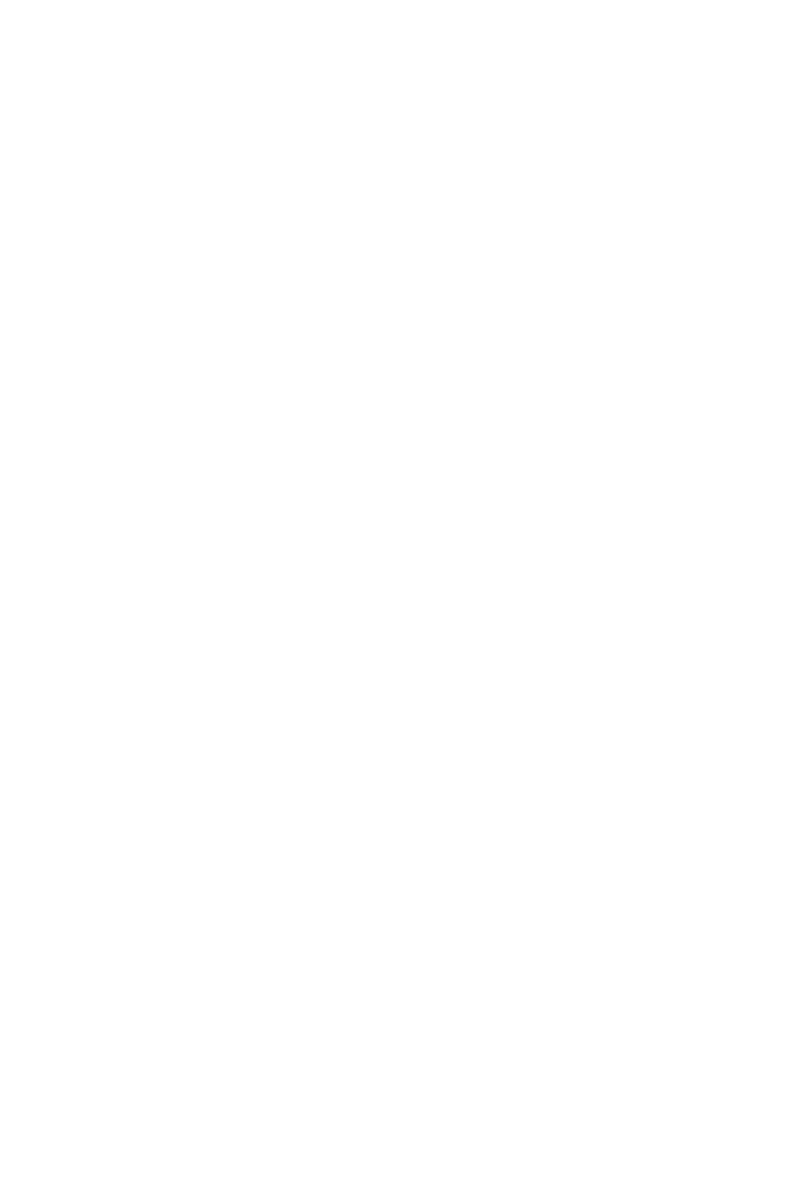 Canada’s Specialty Insurance Firm
Offices in:
Toronto
Vancouver 
Calgary	
Kelowna
2
Covid-19: case law review
Michael Libby
Shelley Armstrong
3
What we plan to discuss
What do we mean by Covid-19 BI claims?
Identification of the most contentious policy wordings/coverages
UK Supreme Court and Appeal Court BI test case
Ontario class action certifications
Recent BC and Ontario Court of Appeal cases on “property damage”
Summary of Covid-19 US litigation trends
What is a Covid-19 BI claim?
Government-ordered business closures (be they partial or full) have been in effect throughout the country for various lengths of time and at various points in time since the start of the pandemic

Businesses suffering losses have submitted claims to their insurers for, among other things, loss of business income resulting from the business closures – these are commonly referred to as “Covid-19 BI claims”

The Covid-19 BI claims have given rise to numerous and oftentimes novel coverage issues

Almost universally insurers have denied coverage for these claims for reasons we will discuss
5
Contentious wordings/coverages
Business income (requiring “necessary interruption” and “physical damage”)
Food-borne illness / notifiable disease extensions
Civil authority and ingress/egress (or access coverages)
Virus/contamination exclusions
6
Business income – sample wording
This form insures against loss directly resulting from the necessary interruption of business caused by the destruction or damage to the property insured by the perils insured against …. to buildings on the premises
“insured peril” requires “direct physical loss or damage to the property insured”
7
[Speaker Notes: Business interruption forms are typically triggered only where there has been a cessation of business as the result of damage to property caused “by a peril insured against.”

Reference sample wording

Commercial property policies are commonly written on an all risks basis.  Perils insured are “all risks of direct physical loss or damage to the property insured.”

The BI wording has given rise to multiple issues:

1)  Whether the business closures are the result of “direct physical loss or damage to the property insured.”  This is the main issue that is being litigated.

Insurers have uniformly taken the position that the mere presence of the virus in the community is not physical loss or damage, and that at a minimum there would have to be proof of virus in or on the insured property.

Query however whether virus on a surface that can easily be cleaned and disinfected is “physical damage” to the property.

Some policies contain slight, but potentially significant, variations of the “trigger” language.  For example: “direct physical loss of, or damage to, insured property.”  Should this lead to a different result?

“Destruction or damage”?

“Destroyed or damaged”?

Whether there has been an “interruption”?

If a restaurant is still operating on a take-out and delivery basis, is that an “interruption” of business?  Does interruption require a complete cessation of business?
Some forms say “interrupted or interfered with.”  An interference probably includes something less a complete cessation.

3)  Where there has been an ‘interruption’, was the interruption “necessary”?
	
In some cases, the governments mandated closures of businesses, but what about cases where the protocols and policies put in please simply made it uneconomical for businesses to continue operating so they “chose” to close down?

Business interruption forms are typically triggered only where there has been a cessation of business as the result of damage to property caused “by a peril insured against.

No conclusive Canadian law.]
FBI/notifiable disease – sample wording
This policy insures, … loss … resulting from interruption of or interference with the business carried on by the Insured at the premises as a direct result of: 
infectious or contagious disease manifested by any person while at the premises or an outbreak of a notifiable human infectious or contagious disease within 20 kilometres of the premises; …
8
[Speaker Notes: Issues:

Neither “outbreak” nor “notifiable human infectious or contagious disease” are defined
Does an outbreak mean an entire region or a specific location?  
Is Covid-19 a “notifiable human infectious or contagious disease”?
What is the requisite causal connection required between the outbreak and the income loss

The UK Supreme Court Test cases give some guidance on these issues]
Civil authority and access – sample wording
This form is extended to indemnify the Insured for the actual loss sustained …, while access to the described premises or adjacent premises is prohibited by order of civil authority due to a fortuitous and unforeseen event.
9
[Speaker Notes: B.I. forms commonly contain a Civil Authority Extension:

	- reference sample wording above:
	- note other versions which require damage by a “peril insured against” (i.e. physical damage)

With respect to the former sample wording:

what is the meaning of the word “access”?  Does it require a complete prohibition of access (i.e., even the insured/owner can’t enter the premises), or is it sufficient that the public cannot enter?
what constitutes an “order of civil authority”?  Does a government recommendation to close suffice?
is the pandemic a “fortuitous and unforeseen event”?

Again, there is no Canadian case law on point but the UK Test case provides some guidance on some of these issues.]
Virus/contamination exclusions
Does SARS-CoV-2 fit within:

The absolute microorganism exclusion?
The so-called “contamination exclusions”?
The Avian influenza and SARS exclusion?
10
[Speaker Notes: Absolute microorganism exclusion – is SARS-CoV-2 a microorganism?
This policy does not insure any loss, damage, claim, cost, expense or other sum directly or indirectly arising out of or relating to: mold, mildew, fungus, spores or other microorganism of any type, nature, or description….

There are variations of this exclusion, but in general the main issue is whether a virus is a microorganism – surprisingly, the scientific community is not entirely aligned on this  
Most insurers in Canada have taken the position that the virus is a microorganism and that this exclusion applies
Again, no Canadian case law on this yet.

Contamination exclusion:
This Insurance does not cover any liability for:
 
… loss of, damage to, or loss of use of property directly or indirectly caused by seepage, pollution or contamination, provided always that this paragraph 1. shall not apply to liability for … loss of or physical damage to or destruction of tangible property, or loss of use of such property damaged or destroyed, where such seepage, pollution or contamination is caused by a sudden, unintended and unexpected happening during the period of this insurance.

Is the virus a contaminant within the meaning of these exclusions?
Insurers in Canada have been taking mixed positions on this exclusion
Again, no Canadian case law on this.

Avian influenza and SARS exclusion:
The SARS Exclusion reads as follows:
This Insurance does not cover any claim directly or indirectly caused by, happening through, in consequence of or contributed to by:
(i)        Avian Influenza or any mutant variation thereof;
(ii)       Severe Acute Respiratory Syndrome (SARS) and/or Atypical Pneumonia or any mutant variation thereof. 
This insurance also excludes any claim:
(i)        arising from any fear or threat (whether actual or perceived) of such Avian influenza, SARS and/or Atypical Pneumonia;
(ii)       directly or indirectly caused by, resulting from or in connection with any action taken in controlling, preventing, suppressing or in any way relating to any outbreak of such Avian influenza, SARS and/or Atypical Pneumonia.
If the underwriters allege that by reason of this exclusion, any claim is not covered by this insurance the burden of proving the contrary shall be upon the Assured.

SARS (SARS-CoV disease) is a viral respiratory illness that was first reported in 2003 which ultimately spread to more than two dozen countries among five continents. 
Covid-19 is the name of a disease, which is caused by a virus.  The official name of the virus responsible for the disease is severe acute respiratory syndrome coronavirus 2 (SARS-CoV-2)

Issue – does this exclusion which was written before Covid-19 emerged, extend to Covid-19?  Put another way: does the term “SARS” as it appears in the exclusion apply only to a specific SARS disease-the SARS-CoV disease- or does it apply more generically to encompass any and all severe acute respiratory syndromes caused by a coronavirus such as SARS-CoV-2 (Covid-19)?]
The UK test case
In June 2020, the FCA and 8 insurers, commenced test case litigation in the UK
Key issues at trial:
BI coverage for “disease clauses”
BI coverage for “prevention of access clauses”
Causal link required between BI losses and disease or other insured peril;
Quantification:  “Trends Clauses”
Decision released September 15, 2020
11
The UK test case
The FCA and 6 of the 8 insurers appealed to UK Supreme Court
Appeal heard over 5 days in November 2020
Judgment was rendered early 2021
Influence in Canada?
12
[Speaker Notes: The Financial Conduct Authority, 6 of the 8 insurers (Arch, Argenta, MS Amlin, Hiscox, QBE and Royal & Sun Alliance and the Hiscox Action Group), applied to appeal various aspects of the High Court’s judgment and declarations pursuant to the “Leapfrog” procedure  =  allows appellant to make an expedited appeal direct to Supreme Court (i.e. to leapfrog the appeal court)

The insurers appealed the decision in respect of notifiable disease and hybrid extensions.  The FCA appealed on the meaning of prevention of access and related terms.  Both appealed the app’n of the trends clause.]
UK test case – disease clauses
Exemplar Insuring Agreement:

We shall indemnify You in respect of interruption or interference with the Business during the Indemnity Period following:

Any

iii.   occurrence of a Notifiable Disease within a radius of 25 miles of the Premises;
13
UK test case – disease clauses
High Court:
Insured peril not the disease generally; it’s infection of any person within range Covers BI caused by COVID cases within radius
Each COVID case is a separate occurrence
Canadian (FBI) wordings:  “outbreak” vs “occurrence”  (WHO definition?)
14
UK test case – “prevention of access” coverage
Covers BI loss resulting from public health/government orders:
Restricting;
preventing access to; and/or
Restricting or prohibiting use of
Insured business premises.
(“Order of civil authority” in Canada – from P.D. or fortuitous event)
15
UK test case – “prevention of access” coverage
Restrictions don’t have to be formally legislated – public expectations?
Restrictions/Inability to use:
Impairment/hindrance not enough
Covered if cannot use premises for discrete part of business activities OR if cannot use discrete part of premises for business.
“Interruption” – not complete cessation
16
UK test case - causation
Are losses resulting from restrictions made on national level (not just from local event) the legal cause of individual BI losses?
There must be occurrence within radius
But BI (restrictions) does not have to result exclusively from cases in radius
Insurers could have specified the contrary if they wanted to – they didn’t
17
UK test case - causation
Most important takeaway:
To show coverage, insured must only prove:

BI the result of government action in response to COVID-19; and
One or more occurrences of COVID within radius (~2000 mile area!!)

Each individual case a separate and equally effective cause of the gov’t action.
18
UK test case – trends clauses
BI Coverage has trends language – calculate losses based on past performance
But past performance affected by pandemic
Allowable trends do NOT include those arising from same underlying cause as insured peril (the pandemic)
19
The UK test case
What impact will it have in Canada?
No precedential value, but will be influential
Causation likely most important issue – local infection need not be cause of restriction 
Canadian wordings have PD requirement more frequently
Canadian wordings:  “direct result of” vs. “following an occurrence” in UK
Partial loss of use sufficient?
20
Ontario class action certifications
Class action lawsuit certified against 14 insurance companies that denied business interruption claims related to Covid-19
Coverages at issue relate to the actual or suspected infection of certain individuals or the actual or suspected presence of the virus on insured premises as well as losses stemming from an order of civil authority
This class action is separate from other class action lawsuits certified against Aviva
21
[Speaker Notes: Certified in August 2021

The group includes: Co-operators General Insurance Company; Wynward Insurance Group; Continental Casualty Company; Certas Home & Auto Insurance Company; Economical Mutual Insurance Company; Federated Insurance Company of Canada; Northbridge General Insurance Corporation; The Wawanesa Mutual Insurance Company; Gore Mutual Insurance Company; Intact Insurance Company; Novex Insurance Company; The Dominion Company of Canada; SGI Canada Insurance Services Ltd.; and Royal & Sun Alliance Insurance Company of Canada.]
Ontario class action certifications
Three class actions certified against Aviva:
Class action led by a branch of the Royal Canadian Legion; 
Class action led by a denturist; and
Class action led by a windows company (Nordik)
22
[Speaker Notes: Ontario Superior Court of Justice has certified 3 class actions against Aviva over business interruption coverage refusal
The claims against Aviva were carved out of the larger class proceeding to provide a more expeditious and focused claim
Aviva provided “restricted access coverage” for loss of income caused by business interruption; unlike other similar policies, Aviva’s policy did not require actual property damage

Aviva is being singled out because it offers more coverage related to situations like the pandemic than the other 14 insurers being sued (including: restricted access coverage and negative publicity coverage)

On July 15, 2021, Ontario Superior Court certified two class actions brought by Royal Canadian Legion branches and Ontario denturists

On Sept 10, 2021, in an addendum to its earlier decision, the Ontario Superior Court certified a third action – the one brought by Nordik]
Ontario class action certifications
Royal Canadian Legion: coverage at issue is restricted access BI coverage 

Denturists: coverages at issue include restricted access BI coverage and negative publicity coverage
 
Nordik: coverages at issue include business losses resulting from the “outbreak of a contagious or infectious disease within 25 km” of policyholders’ premises and restricted access coverage
23
[Speaker Notes: Royal Canadian Legion: on behalf of branches of the Royal Canadian Legion across Canada (except in the province of BC).  625 putative class members.

- Key common issue:  what constitutes an “outbreak”?
coverage at issue is business losses suffered by Legions whose businesses were restricted due to a mandatory closure order due to the outbreak of Covid-19 

Denturists: 250 putative class members
business losses while access was restricted by order of civil authority and negative publicity coverage

Nordik: $300 million class action –Approximately 28,000 small and large businesses across Canada purchased the relevant Aviva policy
Each of the representative plaintiffs Nordik Windows Inc. and Nordik Cash and Carry Inc. (an Ottawa-based custom residential window manufacturing, retailing, and installation business), Real Food for Real Kids Inc. (a catering company that supplies healthy meals to children in daycares and summer camps across the Greater Toronto Area), and Hangar9 Studios Inc. (a GTA clothing retailer) suffered substantial business losses because of COVID-19


All of the class actions are in the very early stages; it is very likely that they will act as test cases to clarify whether or not there is coverage in principle for COVID-19 related losses under a variety of insurance policies.  Many insurers and insureds will no doubt be watching closely to see how these class actions progress.

And the court has noted its intention to provide a legal determination to BI claimants as quickly as possible as “this is that rare class action where real people are sustaining real harm in real time”

Aviva’s position generally – its standard policies “do not provide cover for global pandemics”]
Recent BC and Ontario Court of Appeal cases on “physical damage”
Prosperity Electric v. Aviva Insurance Company of Canada, 2021 BCCA 237

And

MDS Inc. v. Factory Mutual Insurance Company, 2021 ONCA 594
24
Prosperity Electric v. Aviva (BCCA)
Prosperity: lighting fixtures in its premises contaminated by residue (smoke/soot) from fire in an adjacent business
Testing of fixtures indicated presence of chloride particles but no impairment of functionality or alteration of appearance
Coverage for “direct physical loss of or damage” to insured property
25
[Speaker Notes: Prosperity was in the business of selling lighting fixtures
Fire broke out in hallway adjacent to premises leased by Prosperity
Fire did not spread to Prosperity’s premises but premises were affected by the entry of smoke and the deposit of soot
Prosperity claimed that certain lighting fixtures on the second floor of its premises had been contaminated by residue attributable to the fire]
Prosperity Electric v. Aviva (BCCA)
Acciona (2015): “physical loss” and “damage” denote an alteration in the appearance, shape, colour or other material dimension of the property insured.
Court said “material dimension” (per Acciona) meant an alteration to a physical parameter – not just presence of chloride ions
BCCA re-affirmed that “damage” refers to a “harmful alteration to insured property”
As appearance, function and value were unaffected by the chloride anions, there was no damage
26
[Speaker Notes: Insured property included stock or merchandise
Both Prosperity and Aviva relied on Acciona
Court considered whether a “material dimension” meant a physical dimension or a pertinent dimension and proceeded under the assumption that it meant an alteration to a physical parameter
The presence of elevated chloride anion levels constituted an alteration of a physical dimension of the lighting fixtures, but it would not constitute an alteration to a pertinent dimension, as neither the aesthetic nor functional qualities of the lighting fixtures had been impacted.]
MDS v. Factory Mutual (ONCA)
MDS used radio-isotopes from NRU Chalk River to produce medical supplies.
NRU shut down to repair a heavy water leak caused by corrosion in a component of the reactor; 
MDS could not buy isotopes while the facility was shut down – claim for contingent businesses losses
[Speaker Notes: MDS Inc. was a customer of the radioisotopes produced at the Chalk River nuclear facility. A government agency shut down that facility in 2009-2010 to allow the operator to repair a leak that was caused by corrosion in a component of the reactor. The water from this leak migrated into a J-rod annulus, which is not supposed to contain water. The presence of water in the J-rod caused the shutdown. During the shutdown, MDS could not buy isotopes.]
MDS v. Factory Mutual (ONCA)
Insurer denied MDS’ claim relying on the corrosion exclusion (which itself contained an exception for “physical damage” resulting from corrosion that was not otherwise excluded)
Trial judge: no physical damage to the reactor beyond the corrosion but “loss of use” of the reactor ought to be considered “resulting physical damage” because the term “physical damage” was ambiguous
Appeal court said no – “loss of use” is not physical damage
28
Covid-19 cases in the US
Covid-19 related insurance lawsuits in the US are in the four figures 
Penn Law has been tracking Covid-19 related litigation – of those cases ruled on, insurers have overwhelmingly won
29
[Speaker Notes: A significant majority of the coverages being litigated are:
Business income; 1858
Extra expense; 1673
Civil authority; 1595
Ingress/egress; 189
Contamination; 105

Nearly 2000 attempts to certify classes have been made – of these, courts declined to certify the class in 1600

The large majority of claims are being brought by those in the food services and drinking industry with health care being a distant second, following by accommodation and personal services]
Merits Rulings on Motions to Dismiss in State Court
Partial Dismissal With Prejudice: 5
Source: cclt.law.upenn.edu/judicial-rulings/
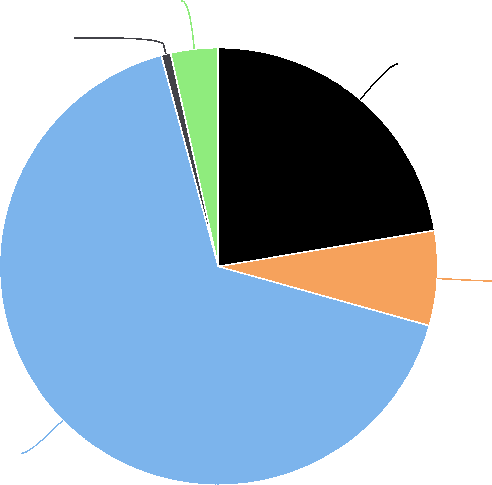 Motion Denied: 32
Partial Dismissal Without Prejudice: 1
Full Dismissal Without Prejudice: 10
Full Dismissal With Prejudice: 95
30
Merits Rulings on Motions to Dismiss in Federal Court
Source: cclt.law.upenn.edu/judicial-rulings/
Motion Denied: 25
Partial Dismissal With Prejudice: 7
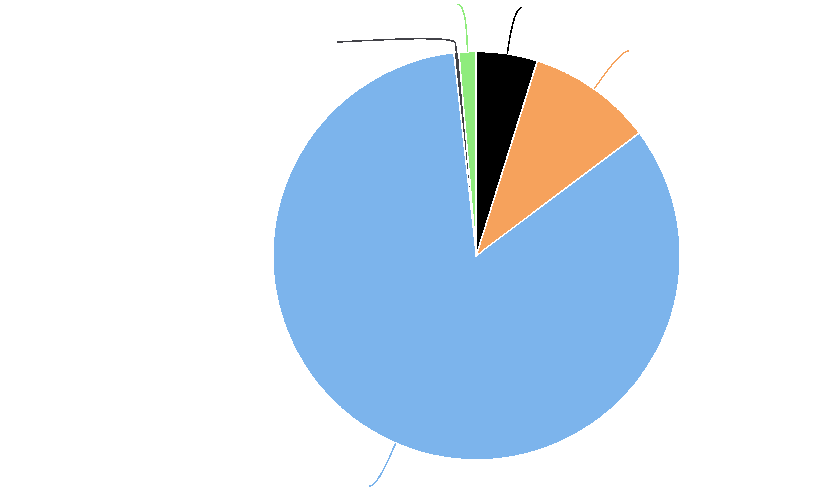 Full Dismissal Without Prejudice: 51
Partial Dismissal Without Prejudice: 2
Full Dismissal With Prejudice: 430
31
Covid-19 cases in the US
Cases are consistently being dismissed where the policy includes an exclusion for viruses
Many cases are also being dismissed on the basis that there has been no “physical damage” to property
Number of new weekly filings is decreasing but cumulative filings remain on the rise
32
[Speaker Notes: Re dismissals on there being no “physical damage” to property, first appellate level decision on this was released in July 2021
Federal court has heard two business interruption test cases re the proper construction of policy clauses relating to claims for business interruption in the context of the COVID-19 pandemic]
Questions?
33
Canadian Cyber Liability in 2021
November 25, 2021
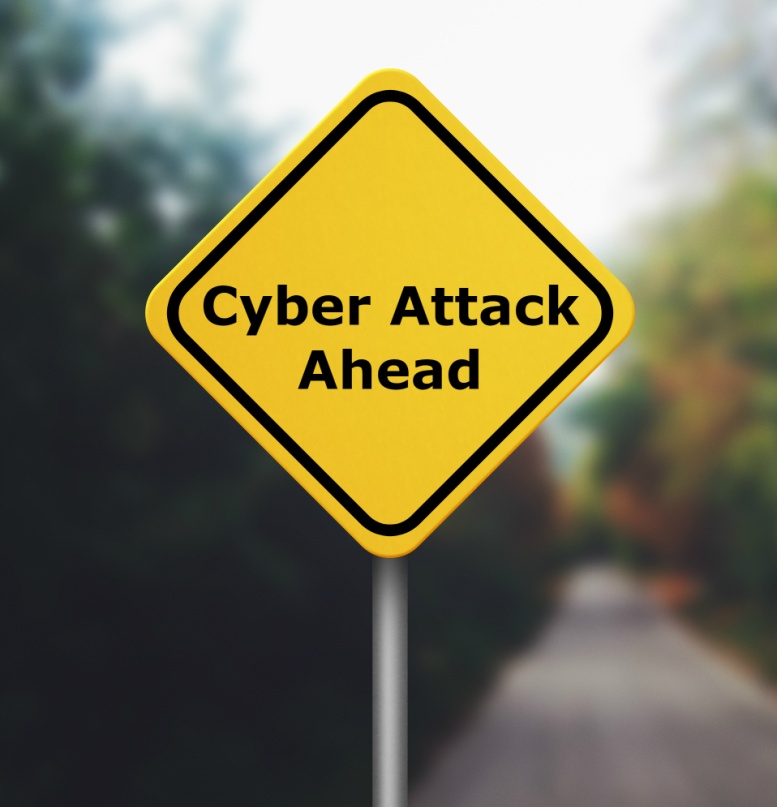 34
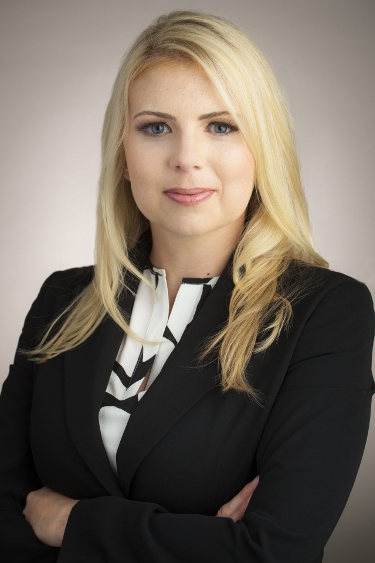 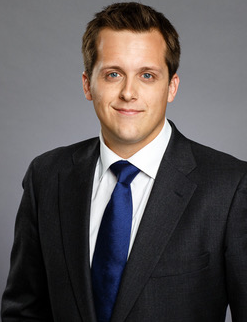 Brett Stephenson
Toronto
Ben Flanagan
Vancouver
35
Released February, 2020
36
Agenda
Class Action Litigation & Key Cases
Recent Decisions of the Privacy Commissioner 
What’s Hot & On the Radar 
Looking Ahead: Bill C-11
37
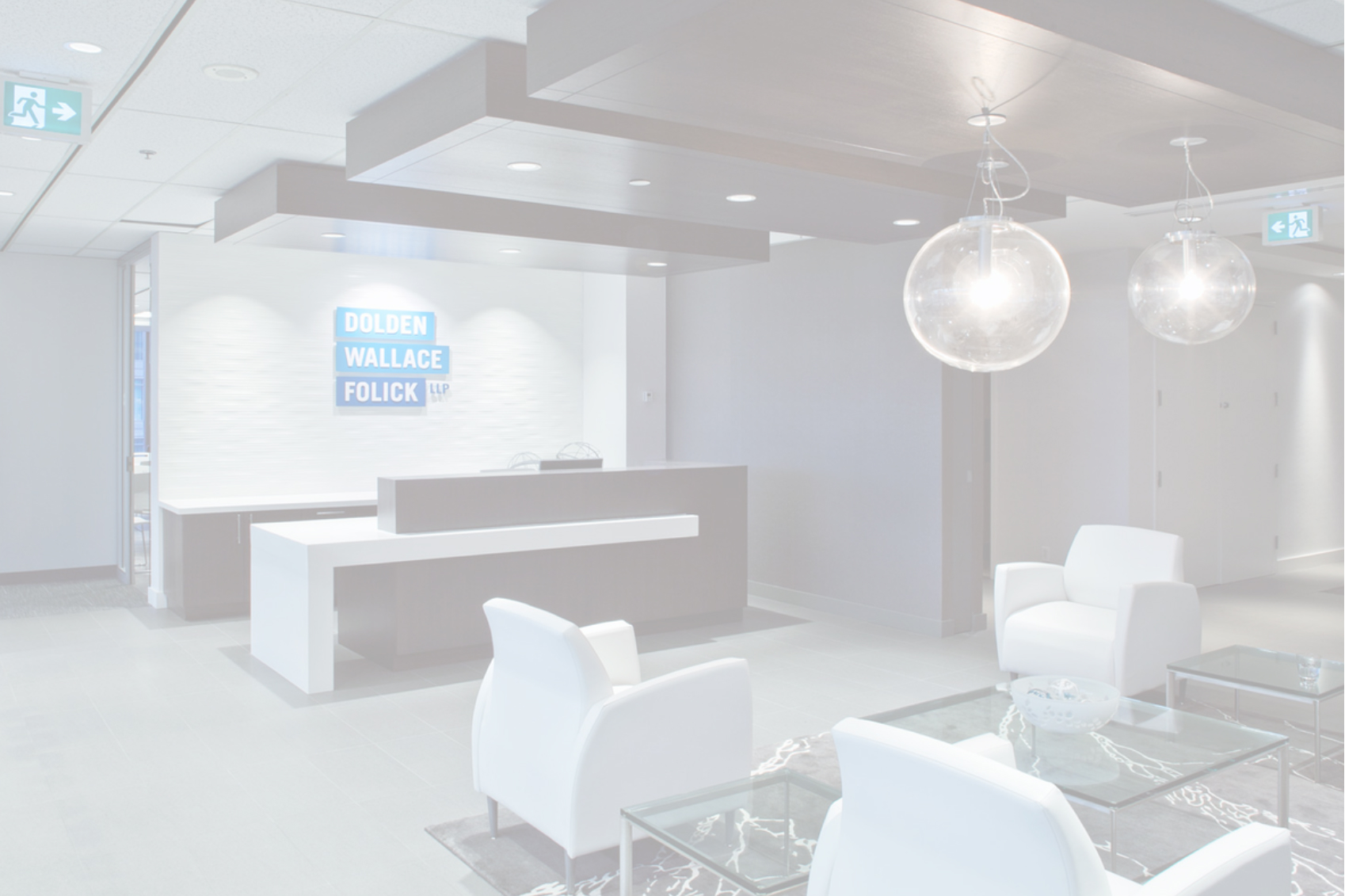 Canadian Privacy Class Actions
38
Canadian Privacy Class Actions
Increase in class action litigation following large scale data breaches
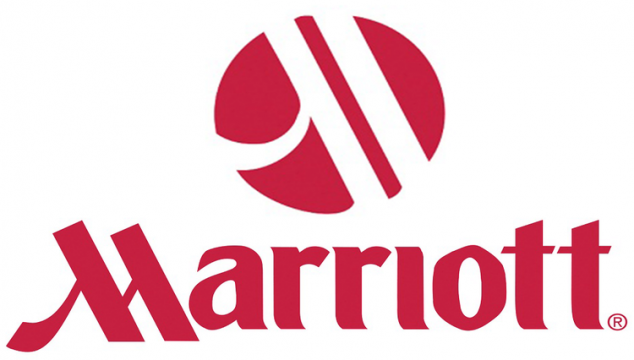 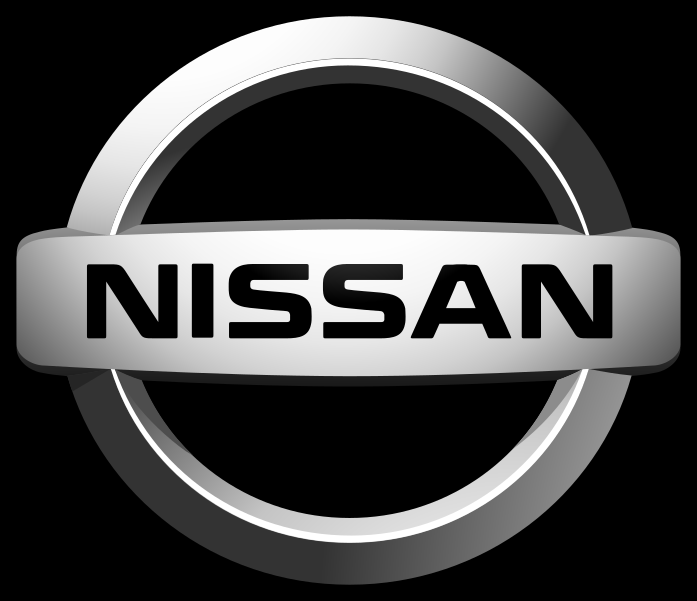 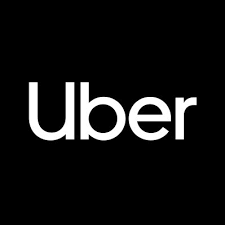 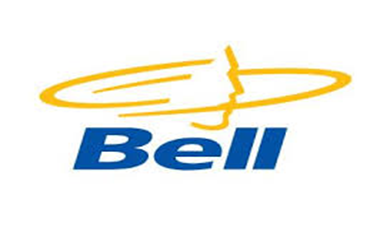 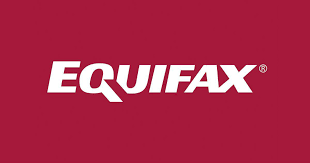 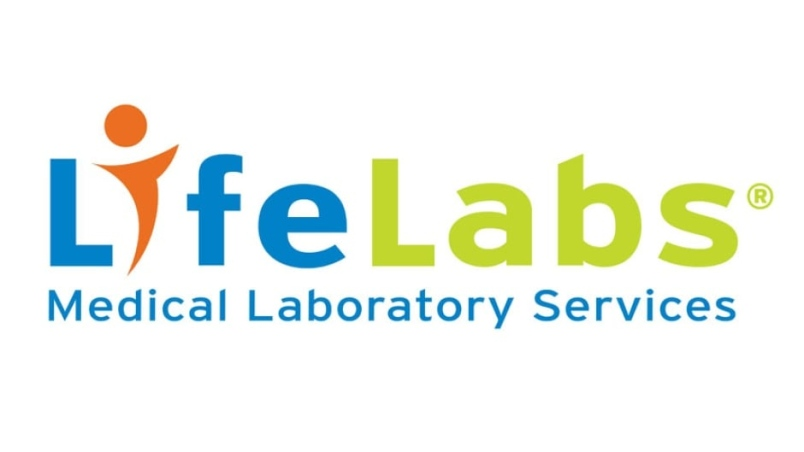 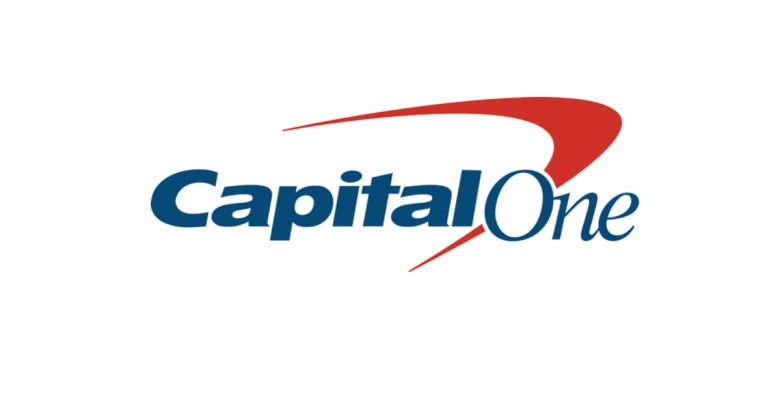 39
Canadian Privacy Class Actions 2020-2021
Stewart v. Demme (January 2020 – ON) 
Marriott Hotels Breach (2020 – various jurisdictions including ON, AB, and BC) 
Lifelabs Breach – (2020 – 13 proposed class actions in Canada including 4 in ON) 
Tucci v. Peoples Trust Company (August 2020 – BC)
40
Canadian Privacy Class Actions 2020-2021
Setoguchi v. Uber B.V. (January 2021 – AB) 
Karasik v Yahoo! Inc. (February 2021 – ON)
Simpson v. Facebook (February 2021 – ON)
Lamoureux v. OCRCWM (March 2021 – QC) 
Levy c. Nissan Canada inc. (April 2021 – QC)
Owsianik v. Equifax (June 2021 – ON) 
Del Giudice v. Thompson [Capital One] (August 2021 – ON) 
Obodo v. Trans Union of Canada, Inc. (November 2021 – ON)
41
Canadian Privacy Class Actions
Limited Canadian merits based decisions: 
Lamoureux v. OCRCWM (Québec – March 2021) first merits based decision for data breach class action in Canada.

Most address the certification process and/or procedural matters:  
Agnew-Americano v. Equifax Canada (Fall of 2019 – ON)
Owsianik v. Equifax (June 2021 – ON) 
Obodo v. Trans Union of Canada, Inc. (November 2021 – ON)
42
Lamoureux v. OCRCWM(Quebec)
Claim against IIROC inspector who oversees investment dealers
Unencrypted laptop left on a train and was stolen containing PII 
Laptop never found
After loss breach notice given to affected parties and voluntary offer of one year of credit monitoring
43
Lamoureux v. OCRCWM(Quebec)
Action dismissed following common issues trial (i.e certified and goes to trial on the merits)
Why? Lack of proof of harm and requisite degree of harm 
No damages incurred by class members beyond ordinary inconveniences of life – no evidence of psychological harm
No evidence of improper use of data
Monitoring of financial accounts is not compensable damage
44
Lamoureux v. OCRCWM(Quebec)
What would allow for damages is either:
Psychological harm across the class
Setting up credit monitoring, obtaining credit reports and cancelling credit cards
45
Agnew-Americano v. Equifax Canada (Ontario)
2017: large scale data breach involving 143 million of Equifax’s customers in the US, UK and Canada 
Causes of action against Equifax in class action:
Intrusion upon seclusion; 
Breach of privacy legislation; and 
Breach of contract
Class action was certified
46
Owsianik v. Equifax(Ontario)
Context:
Equifax was the victim of a cyber attack in 2017.
Thousands of Canadians’ PII exposed. 
Class action currently at certification stage.
Plaintiff sought to certify a claim for intrusion upon seclusion, a new tort recognized in 2012. 
Plaintiff Class argued that Equifax was reckless in the storage of personal information on its network, in turn enabling hackers to gain access.
47
Owsianik v. Equifax(Ontario)
Issue:

Can collectors and custodians of private information be held liable for Intrusion Upon Seclusion when their reckless storage of personal information allows a malicious third party to gain access?
48
Owsianik v. Equifax(Ontario)
Why does this matter? 

Why not just sue for Negligence rather than Intrusion Upon Seclusion?
49
Owsianik v. Equifax(Ontario)
Intrusion Upon Seclusion does not require a plaintiff to prove damages. Damages can be awarded without proof of injury or pecuniary loss.

Contrast with Negligence: plaintiff must prove the amount of damages and that the damages were caused by the organization’s breach of duty.

In cyber breach cases, will often be impossible for a plaintiff to prove damages. 

Possible “floodgates” problem if Class successful.
50
Owsianik v. Equifax(Ontario)
Held:  

	Intrusion upon seclusion does not “extend 	liability to a person who does not intrude, but 	who fails to prevent the intrusion of another”
51
Owsianik v. Equifax(Ontario)
Explanation: 

Intrusion is the central element of the tort. Intrusion can be reckless (rather than intentional) but there still needs to be an intrusion. 

Organizations that recklessly store PII do not “intrude upon” individuals’ privacy. Only the hacker does.
52
Owsianik v. Equifax(Ontario)
To be continued: case headed to Court of Appeal.

In the meantime, Owsianik has been followed in two cases:  

Del Giudice v. Thompson (Capital One); and,  
Obodo v. Trans Union of Canada, Inc
53
Del Giudice v. Thompson (Ontario)
Proposed class action concerning Capital One data breach in 2019 (19 causes of action) 
A hacker had accessed the database of PII collected by Capital One, hosted on Amazon Web Services' computer servers
Certification denied 
Notably dismissed Pl.’s claim for IUS citing Owsianik v. Equifax
Failure to prevent an intrusion “even a reckless failure to prevent” does not constitute an intrusion; 
while such a claim might be viable against the hacker, the same is not true for other Defendants (i.e. collector and custodians of PII).
54
[Speaker Notes: Del Giudice v. Thompson, 2021 ONSC 5379, https://canlii.ca/t/jhdzl]
Obodo v. Trans Union of Canada, Inc.(Ontario)
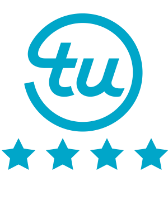 Partial certification of Trans Union breach in 2019

Alleged causes of action against Trans Union: IUS, Negligence, Breach of privacy legislation

Certification for IUS denied 
Court bound by majority appeal decision in Owsiani
“intrusion upon seclusion cannot extend to hacker attacks”
55
[Speaker Notes: Obodo v. Trans Union of Canada, Inc., 2021 ONSC 7297, https://canlii.ca/t/jk5fb]
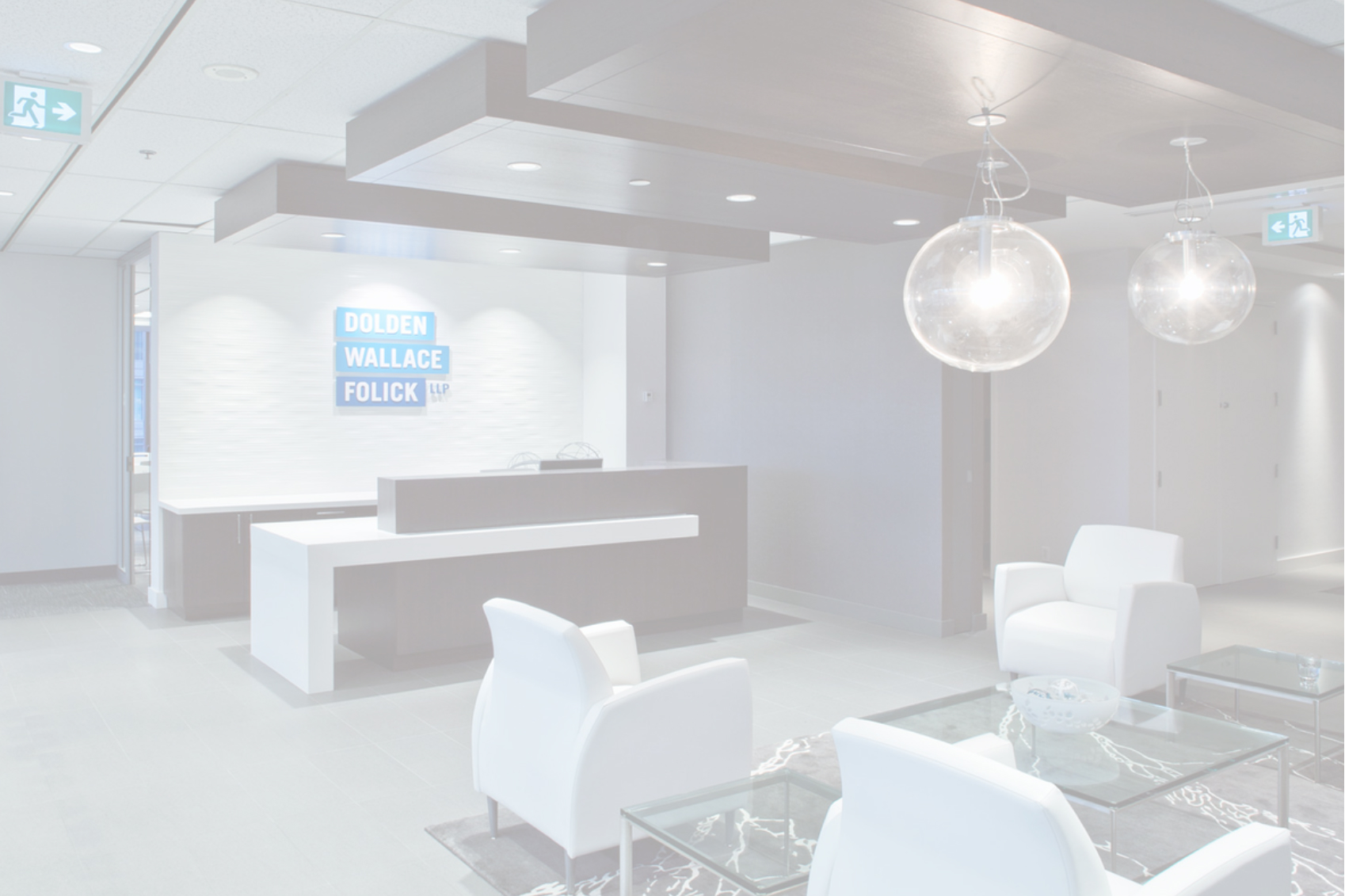 Recent Privacy Commissioner Decisions
56
Recent Privacy Commissioner Decisions
Joint Investigation of Cadillac Fairview Corporation Limited - PIPEDA Report of Findings #2020-004

Investigation of the Desjardins Breach 2017-2019 - PIPEDA Report of Findings #2020-005
57
Cadillac Fairview
Investigation into retailer’s collection of biometric data 
Use of Anonymous Video Analytics (“AVA”) and mobile GPS to collect and use PII of shoppers without consent 
Facial recognition software converted images into biometric data to assess age range and gender
Shopping habits tracked and monitored by GPS with links to individual’s social media profile
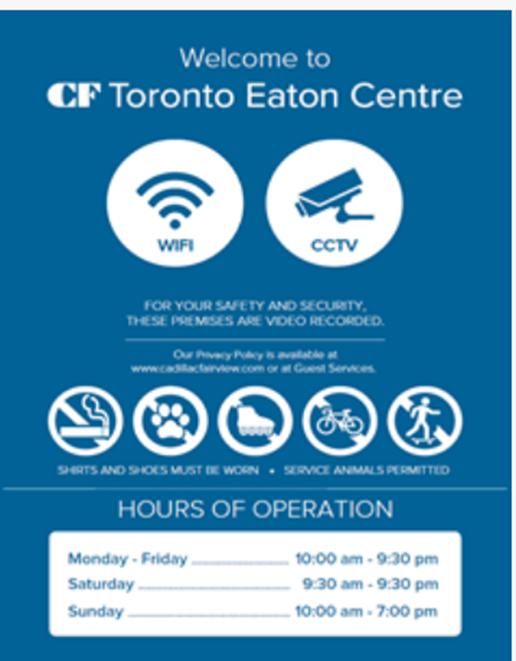 58
Cadillac Fairview
Findings: collection and use of PII through AVA technology without knowledge and consent of shoppers contravened PIPEDA, AB’s PIPA and BC’s PIPA
Should have obtained express (ie. opt in) consent – consent obtained through privacy notice inadequate
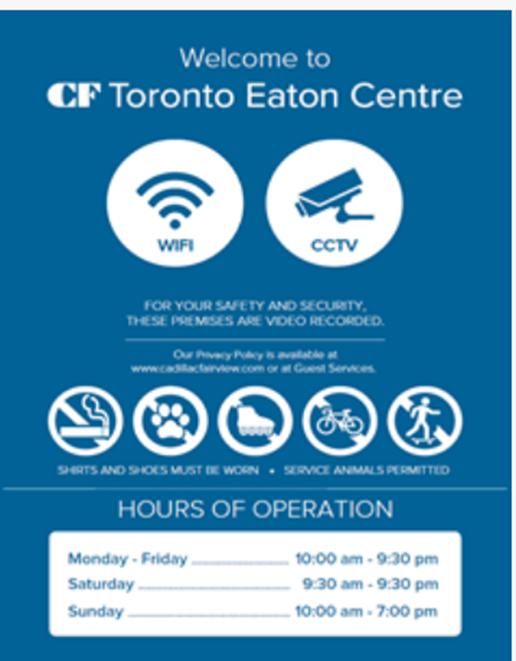 59
Desjardins Breach
A malicious employee exfiltrated PII over a period of 26 months 
Copied PII from shared drive onto his work computer and USB keys – contravened confidentiality agreement
PII: Name, DOB, SIN, address, telephone, email and transaction history
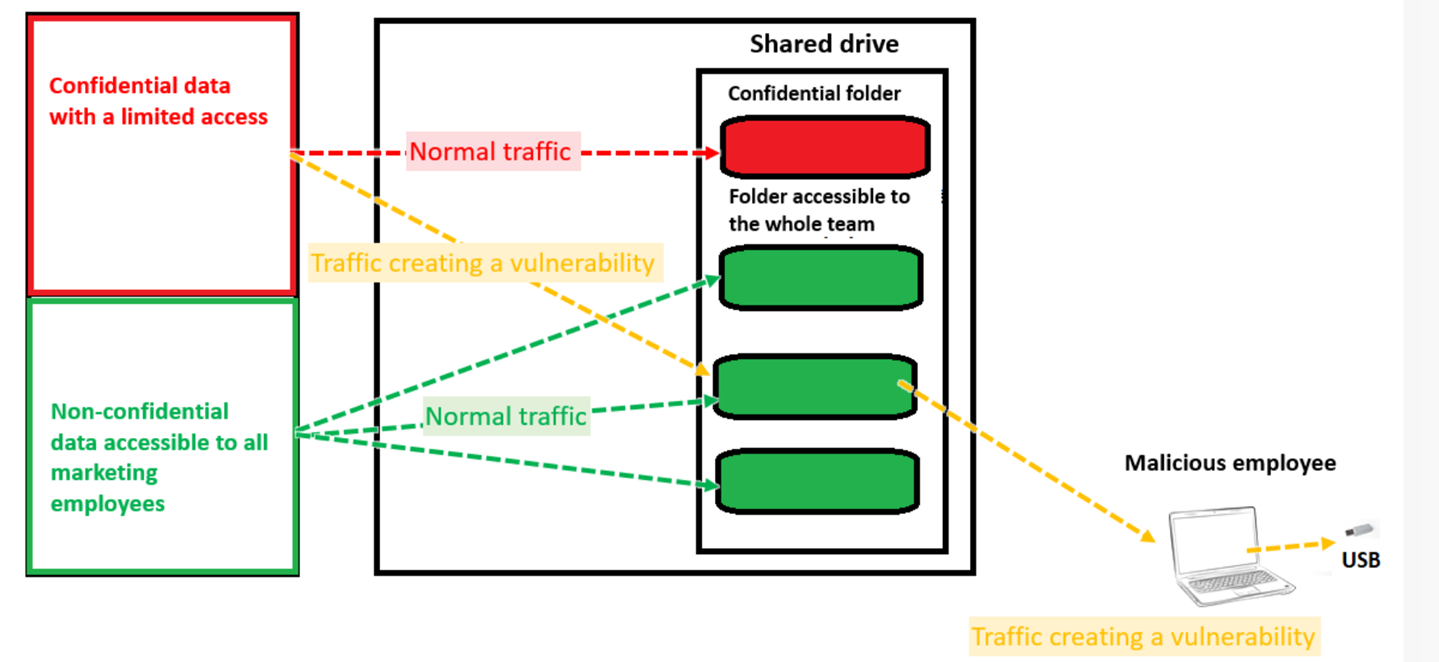 60
Desjardins Breach
Desjardins notified Fed. PC and 9.7 million affected Canadians
Breach response 
Provided asset protection, reimbursement, support, & credit monitoring for 5 years
Call center 
12 affected individuals filed complaints with the PC alleging failure to protect their PII against unauthorized access and inappropriate retention periods
61
Desjardins Breach
Fed. PC: breach of PIPEDA’s principles on accountability, retention periods, and security safeguards
5 Recommendations 
Fed. PC continues to monitor Desjardins progress
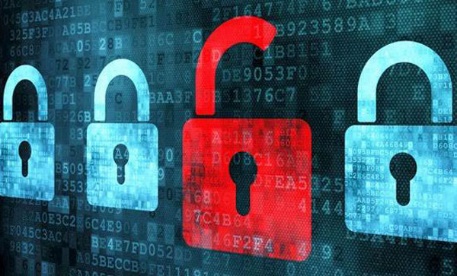 62
Desjardins Breach
Class Action Litigation 
Note that the Desjardins breach of 2017-2019 is the subject of two class action lawsuits in Canada – QC and BC.
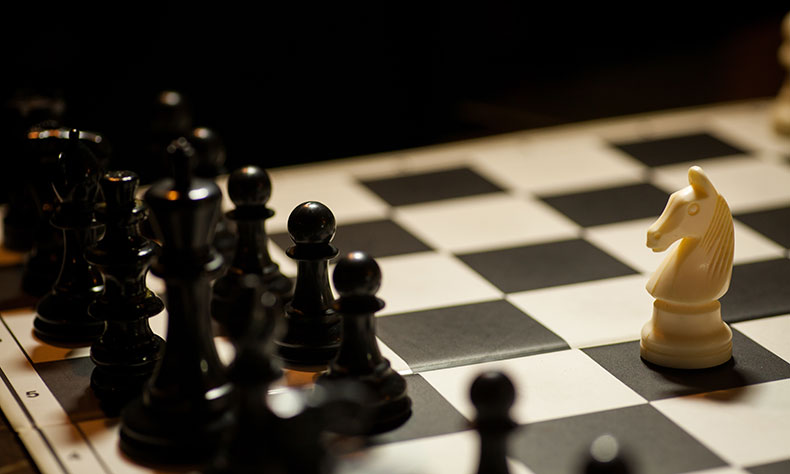 63
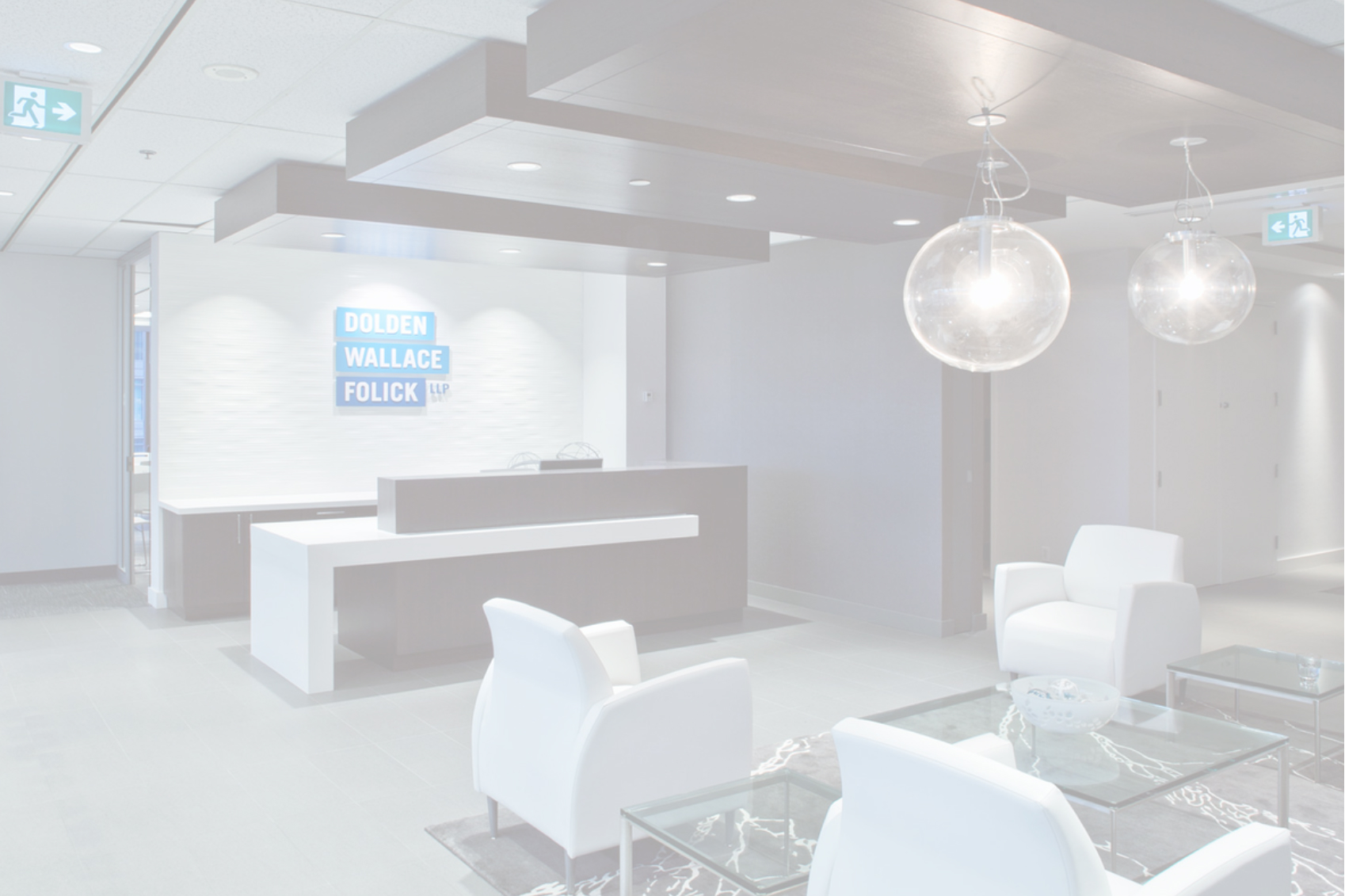 What’s Hot & On the Radar
64
What’s Hot & On the Radar
Privacy Commissioner of Canada v. Facebook, Inc. (T-190-20) (Federal Court) (“Facebook 1”)
Facebook, Inc. v. Privacy Commissioner of Canada (T-473-20) (Federal Court) (“Facebook 2”)
Google Reference (T-1779-18) (Federal Court)
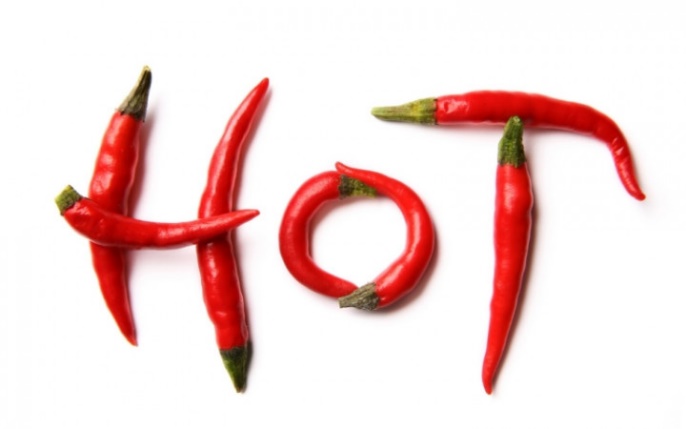 65
Facebook 1
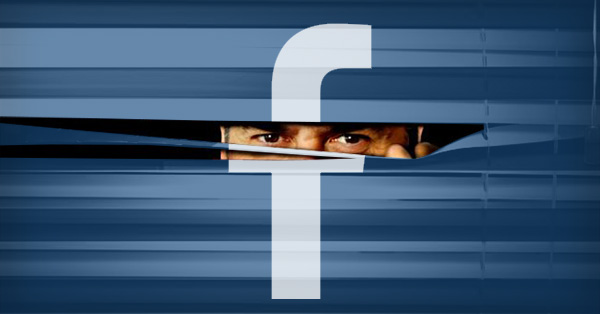 Fed. PC brought an application following Facebook’s dispute of its 2019 findings and refusal to implement the recommendations to address deficiencies in their privacy practices
In 2019, Fed. PC found:
Overbroad and uninformed consent for disclosures of personal information to third-party apps; 
Inadequate monitoring to protect against unauthorized access by third-party apps
Fed PC seeks order from Fed. Court requiring compliance
66
Facebook 2
Judicial review application by Facebook of the PC findings and recommendations in 2019 to quash the PC’s report of findings
Fed. PC countered with motion to strike Facebook’s application for judicial review  
Both applications - case managed and joint hearing is anticipated in 2022
67
Facebook 1 & 2
January 2021 
WhatsApp users learned they are required to share data with its owner, Facebook (no longer a choice) 
Data: account registration info (phone number); data analytics, including payment data, cookies and location
Users were asked to accept an updated privacy policy taking effect on February 8, 2021 or else lose access to WhatsApp – applicable to businesses
Privacy backlash
Data has been collected since 2016
Lack of transparency re how data collected and used.
68
Google Reference (T-1779-18) (Federal Court)
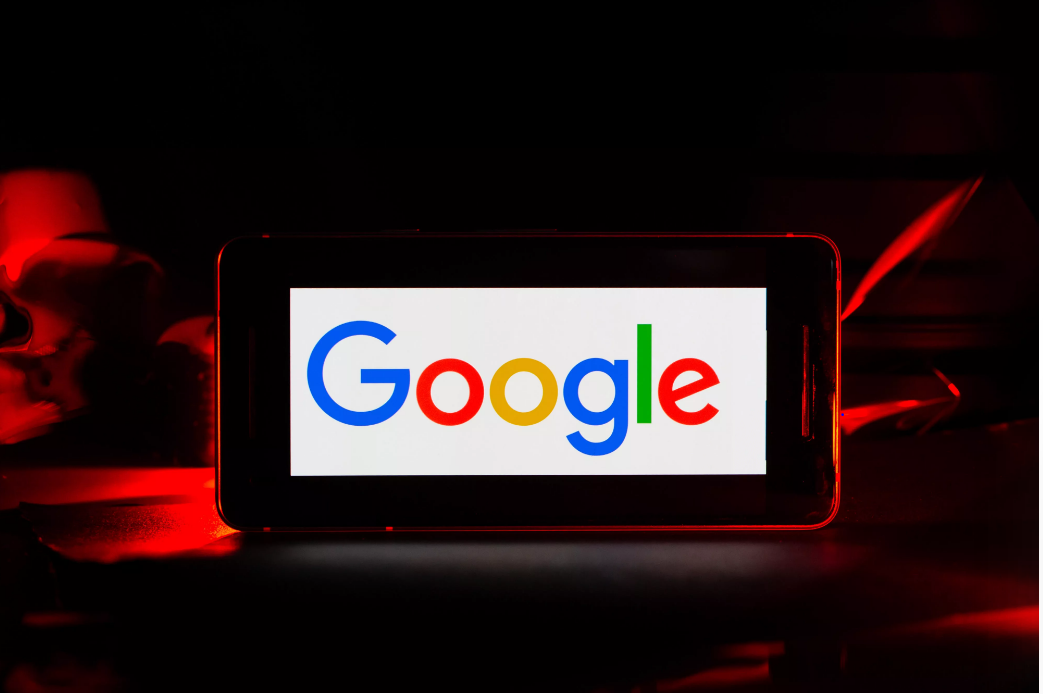 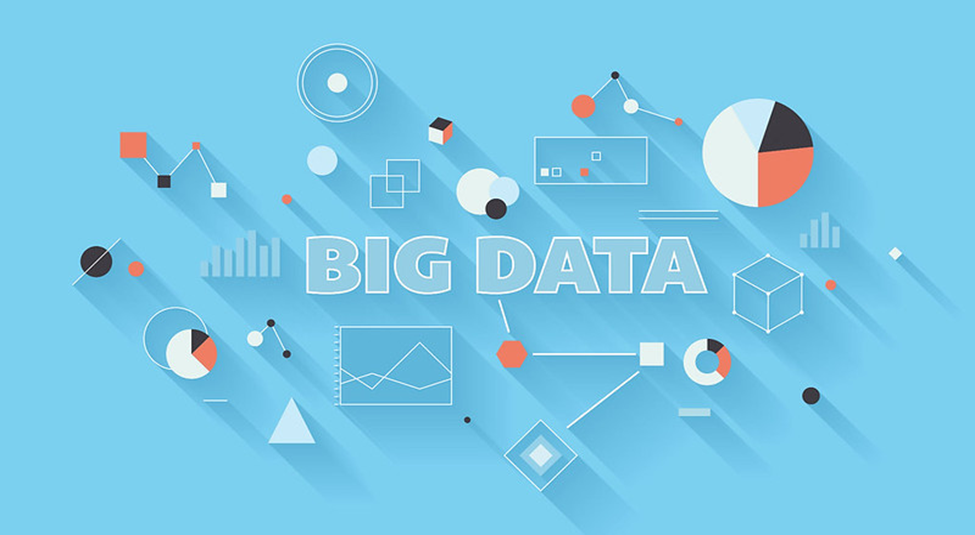 69
Google Reference
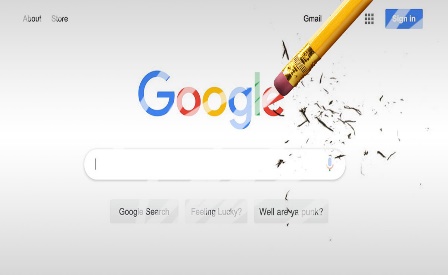 Individual alleged that Google contravened PIPEDA by displaying links to articles from online searches of his name in Google
Requested Google remove the articles from the search results and enforce his “right to be forgotten”
Google: PIPEDA does not apply.
70
Google Reference
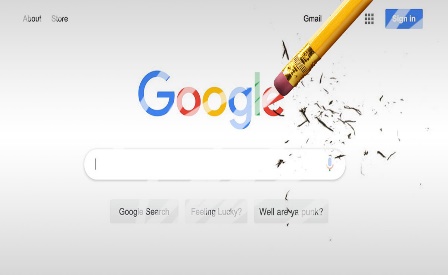 Fed. PC referred 2 issues to the Fed Ct: 
Does Google, in the operation of its search engine service, collect, use or disclose PII in the course of commercial activities within the meaning PIPEDA? 
Is the operation of Google's search engine service excluded from PIPEDA because it involves the collection, use or disclosure of PII for journalistic, artistic or literary purposes and for no other purpose?
71
Google Reference
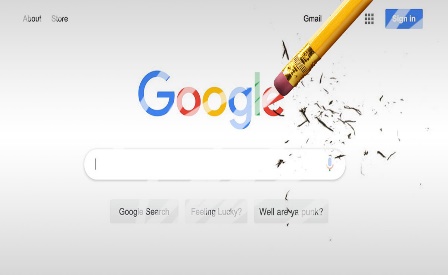 Issue #1: Google engages in collection, use, and disclosure of PII as per PIPEDA 
Collection – crawlers 
Use – as much info as possible 
Disclosure – snippets 
Google admission 
Activities are commercial in nature even if Google is a search engine providing a “free service”
72
Google Reference
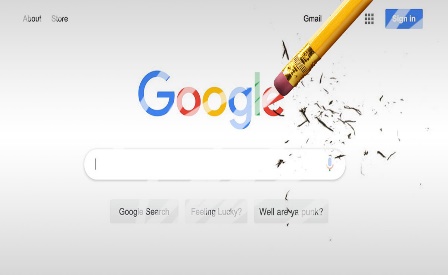 Issue #2: Google not excluded from PIPEDA for journalist purposes
Failed the 3 prong test for whether an activity qualifies as “journalism” 
Primary purpose of Google is to index and present search results. This is not a primarily journalistic purpose
Lacks other defining features of journalism: content control or creation. 
Expected that Google will appeal
73
Google Reference
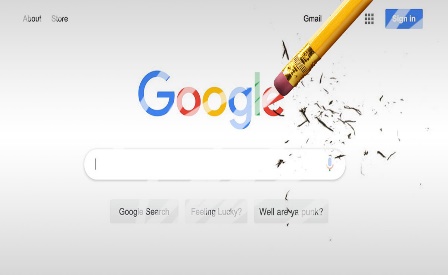 Key Take Aways
Right to be forgotten not expressly provided in PIPEDA 
PIPEDA applies to Google – individual can file a complaint with the PC that search results violate privacy rights and PC can order Google to take the content down  
Currently no enforcement mechanism 
Reputational damage for failing to comply with privacy legislation? 
Expected in reforms to Canadian privacy legislation
Bill C-11
74
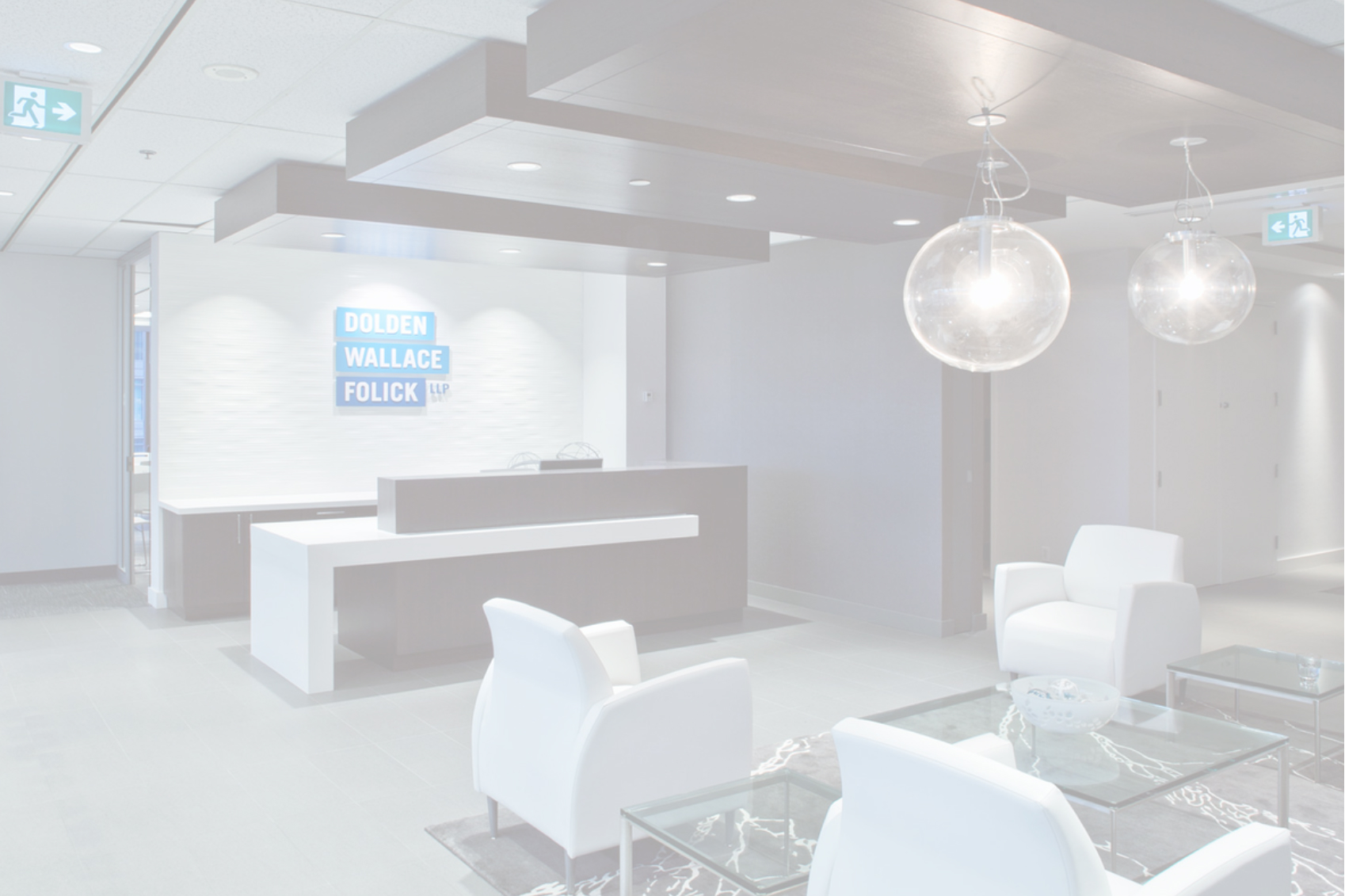 Bill C-11: New Privacy Regime
75
Bill C-11: Context
PIPEDA – 20 years old 
OPC cannot issues orders or fines
In 2018, EU introduced the General Data Protection Regulation (GDPR)
Demands by the privacy community for modernization
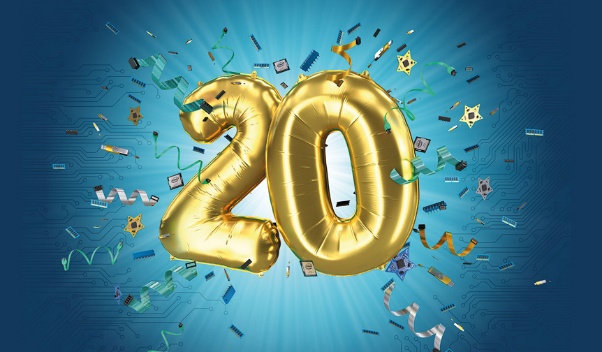 76
Bill C-11: Context
PIP
EDA
Consumer Privacy Protection Act 
(CPPA)
Electronic Documents Act
Personal Information and Data Protection Tribunal Act (PIDPTA)
77
Bill C-11: What is the Same?
Application: all organizations in Canada except where “substantially similar” provincial legislation exists.

Mandatory breach reporting and notification.

Same test, same timeline: “real risk of significant harm” and “as soon as feasible”.
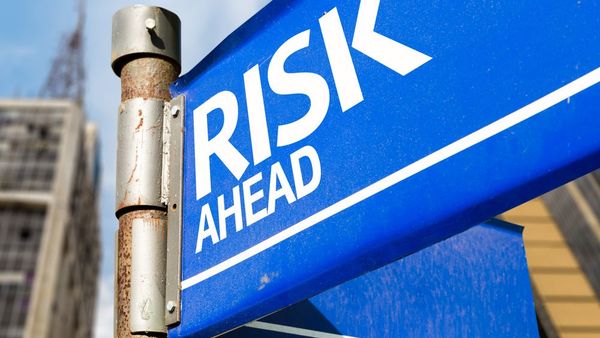 78
CPPA: Key Changes
Changes to rules about collection, use and disclosure of personal information. E.g., new definition of consent. 
OPC: can issue orders and can recommend fines
Tribunal to hear appeals of OPC order, power to issue fines for contravention of CPPA
New Statutory Cause of Action
79
CPPA: Overview of Regime
TRIBUNAL
Hears appeals of OPC inquiries and can impose fines.
First adjudicative phase.
May result in Compliance Orders or Penalty Recommendations.
OPC
 INQUIRY
Information gathering.
ADR Options.
No Orders or Recommendations.
Compliance Agreements.
OPC INVESTIGATION
80
CPPA: Penalty Recommendations
OPC can recommend that Tribunal impose a penalty for (amongst others):  
Failing to maintain proportionate security safeguards;
Failing to report breach to OPC /notify affected individual(s);
Collection of PII for inappropriate purpose / without consent;
Retaining PII longer than necessary; and
Failing to dispose of PII after individual has requested same.
81
New Tribunal
3-6 members
Separate from OPC
In person, public hearings
Decisions made public
Costs
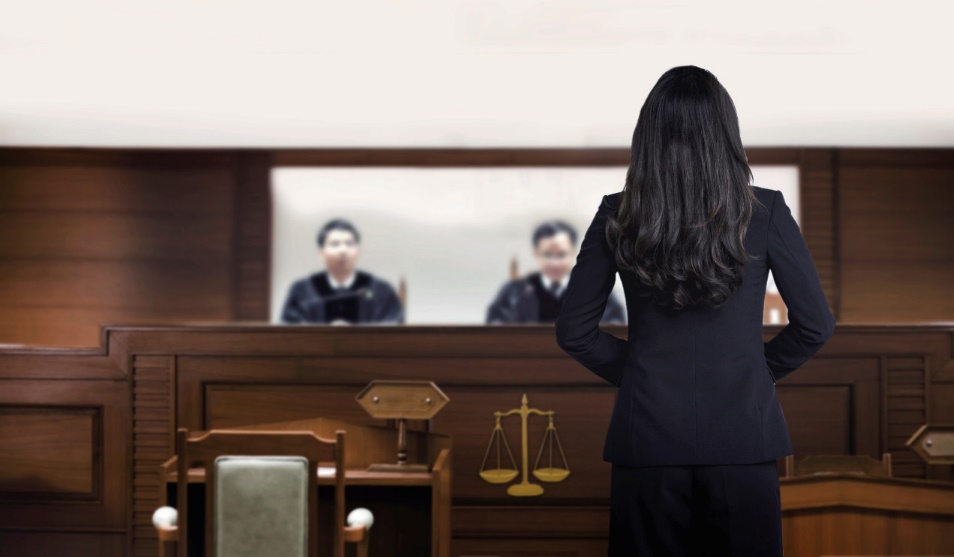 82
CPPA: Penalties
Max civil fine: 3% of gross revenue or $10 million.
Higher criminal fines where Act breached knowingly.
Discretionary. Tribunal must consider:
Organization’s ability to pay; 
the effect on the organization’s ability to carry on business;
Any financial benefit that the organization obtained from the contravention (i.e., to stop orgs from profiting from bad behavior)
Due diligence defence: taking all reasonable care to comply with CPPA.
83
CPPA: New Cause of Action
Who: individual(s) affected by a contravention of the Act
What: claim for damages for loss or injury suffered as a result of the contravention of the Act. 
When: After OPC/Tribunal proceedings are finalized (appeals exhausted, etc.). 
Where: Any provincial superior court or the Federal Court
Limitation Period: 2 years from date OPC/Tribunal Order becomes final or date of conviction (after criminal charges).
84
Bill C-11: Takeaways
Not here yet: 2023 at earliest 
Potential for increased litigation
Compliance agreements likely to be the norm
Proportional fines
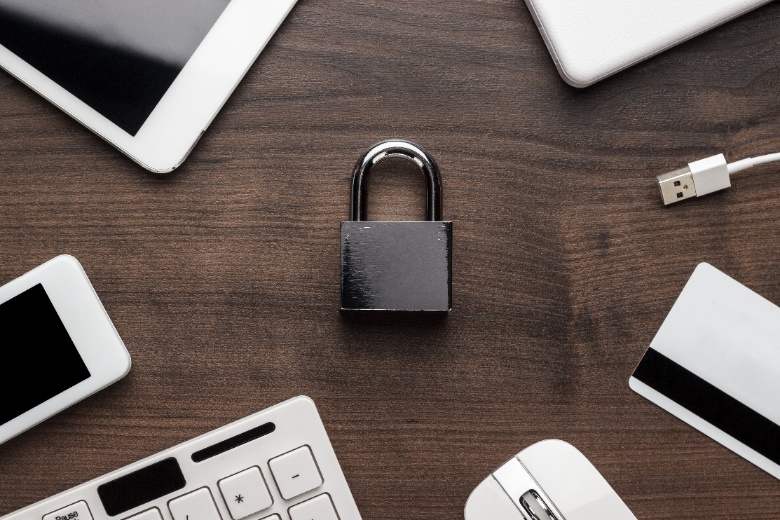 85
Questions?
86
Top 10 Canadian coverage cases in 2020
Cecilia Hoover - Calgary 
Gerry Gill - Toronto
87
A sinking workmanship exclusion? Condo Corp. 9312374 v. Aviva (ABCA)
Contractors damaged structural components of parkade during repair of surface. Condo sought indemnity under their property policy.
Policy excluded “faulty or improper workmanship”; Exception for “damage caused directly by resultant peril not otherwise excluded”
“Resultant peril” not defined & ambiguous. Court: “consequence that causes a risk of loss to person or property.”
SCC in Ledcor: applies to multi peril policies, not just COC. Interpretation of policy must be consistent with reasonable expectations of the parties & commercial reality. Contract did not include cutting into structural slab beneath membrane.
Contractor’s scope of work key in assessing “faulty workmanship”
88
Unlimited Limits? Surespan Structures v. Lloyd’s (BCCA)
Surespan supplied defective structural components for hospital: incurred $9.9M to remedy
Question: was MOL coverage without stated limit subject to $10M aggregate limit?
Court said “no”. Aggregate was for “claims” - something not strictly required under MOL coverage.
MOL coverage akin to 1st party: insurer makes the funds available to the insured directly; no need for lawsuit against the insured to trigger the coverage.
BCCA confirmed the decision – no ambiguity.
89
Hide and Sneak: Nagy v. BCAA (BCCA)
Coverage under property policy for fire loss – distinction between “omission” and “misrepresentation”
Insured falsely stated that no previous insurer had declined to insure. Also failed to identify some previous losses. Insurer denied for misrepresentation.
Trial judge: omission not reaching point of fraud; did not consider if “misrepresentation”
BCCA: Misrepresentation is an assertion that something is so, when it is not- “words that communicate misinformation and can be judged objectively by comparing them to the truth” . Omissions are passive.
90
Duelling Duties: Markham v. AIG (ONCA)
AIG insured hockey club. Lloyd’s insured City-owned rink. City an additional insured under AIG policy.
AIG acknowledged duty to defend City, but said Lloyd’s had concurrent duty (where AIG not “primary”)
Trial judge: AIG must pay all defence costs for City (subject to reallocation) and could NOT instruct counsel due to inherent conflict.
ONCA: concurrent duty to defend & costs shared equally subject to later reallocation.
AIG entitled to participate in defence: solution to conflict was “splitting” file.
91
Additionally Insured? For What?: Sky Clean v. Economical (ONCA)
Sky Clean hired Marnoch to install transformers for solar energy products. SC was an additional insured under M’s policy for liability “arising out of M’s operations”.
SC sold projects and was responsible to pay for damage from two subsequent fires. Fires caused by electrical fault in a transformer installed (but not built by) M.
Q: did SC’s liability arise out of M’s operations? Since installation did not cause fire: NO
Test remains: “an unbroken chain of causation” between loss and role of named insured, and a connection that is more than “merely incidental or fortuitous”.
Provides certainty and predictability for all parties and consistent with reasonable expectations for them and their insurers.
92
When Being Used is not being “Put to Use”: Constructions Reliance Inc. v. Temple (QCCA)
During construction of a condo, painter damaged sprinkler head causing water damage.
Question: does wrap up insurer respond? 
Policy excluded damage to project, but exception when insured’s work “put to its intended use”.  Here the condos were 80% occupied. Is this “put to intended use”?
93
Constructions Reliance Inc. v. Temple (QCCA)
Three possible meanings:
the work has been put into service for its intended purpose;
the work serves its intended use; 
the work is used for its intended purpose
Despite 80% occupancy, painting not complete; insured’s work could not be put into service or used for its intended purpose. Focus is on the work that led to the damage – could not be said to be “complete”
94
But is it negligence?Southside Muay Thai Academy Corp. v. Aviva (ONCA)
Minor athlete and student of Southside kickboxing team
Sexually assaulted by Southside staff on plane after kickboxing competition
Southside sought coverage under the policy, sexual abuse was excluded
Focused on “negligent in its failure to supervise the plaintiff, ensure she was safe while on their premises and under their care and control….” 
Paragraph broad enough to trigger coverage under the policy – trial judge agreed
Court of Appeal disagreed – no claims other than for sexual assault,  which was excluded – fully derivative
Wording of abuse exclusion was clear and unambiguous
95
Knowledge is not Notice – Temple Insurance v. Aberdeen (SKCA)
Temple issued Wrap Up Policy for seniors home project 
In 2014, owner mistakenly makes claim under the Policy
IN 2015, owner sued the GC.  In 2017, GC issues 3rd party claim against Aberdeen
 Aberdeen did not immediately notify Temple as they were unaware coverage was available. 
April 2018, Temple advises Aberdeen that it may be an insured.
June 2018, Temple confirms defence will be provided on go forward basis.
96
Temple Insurance v. Aberdeen (SKCA)
Aberdeen sought defence costs incurred between 2014 and 2018
Key Policy Provision:  Written notice containing sufficient particulars shall be given by and for the Insured.
Issue One: When did Temple have notice?  
Was the owners mistaken claim in 2014 notice of the 2017 3rd Party Claim?
NO.
Owner’s claim was not made by and for Insured
No effective knowledge of eventual 3rd party claim
Speculative: knowledge of claim not issued
97
Temple Insurance v. Aberdeen (SKCA)
Issue Two:   Is Temple liable for pre 2018 defence costs
NO.
Exclusion for voluntary payments applies
Exclusion not limited to date of notice
Fact that insured was not aware it was an insured is irrelevant
Insurer cannot be in any worse because it has notice than if it did not
Insure cannot be expected to seek out all potential insurers and remind them of coverage
98
The paper chase: Van Huizen v. Trisura Guarantee Insurance Company (ONCA)
Insurance policy vs insurance contract – impact on duty to defend
Professional liability insurance policy, i.e., the master policy, to the Appraisal Institute of Canada (AIC). Coverage under master policy extended to AIC members by individual application. 
Individual certificate of insurance issued to each member
Statutory definitions of “contract” and “policy” - Insurance Act. 
Insurance policies - instruments, do not create legal obligations, recitation of terms and conditions that do not attach to a particular person or object
Insurance contract - contractual obligations between the parties. Need offer and acceptance, agreement on material terms, the premium, the nature and duration of the risk to be covered, etc.
Court: master policy not binding agreement on its own, set out terms offered. Each AIC member must apply for it, and reach agreement.  Certificate merely evidences contract.
99
Illusory Exclusions? Terratech inc. et SNC-Lavalin Environnement inc. v. Deguise (QCCA)
Pyrrhotite is an iron sulfide that causers oxidation in concrete.  Foundations contained too much, resulting in swelling and deterioration.
880 lawsuits involving various building foundations
Damage found to have occurred over several years – from first pour to discovery of damage.
Numerous issues – 350 pages and 1240 paragraphs
Focus here on E&O insurance issues with SNC’s carrier
Several insurers in a “follow form” tower
E&O Insurance Issues:
Aggregation clause
Known facts or circumstances
Retro date on follow form
Choice of law and jurisdiction
100
Terratech inc. et SNC-Lavalin Environnement inc. v. Deguise (QCCA)
The Aggregation Clause
“Claims made and reported” form – claims reported over 3 years (2009-2012)
Aggregation clause: all claims arising from a single error considered a single claim
E&O insurer: if only one claim, then only first tower responds; if no subsequent claim, then nothing to be “made and reported” under 2010-2011 and 2011-2012 towers
CofA disagreed:
Purpose of clause is to aggregate claims made during single period of insurance 
Avoids multiple deductibles
Can only aggregate claims within single policy year – no aggregation over 3 years
For claims made and reported form – insured expects complete and continuous coverage. Insurer’s position would deny that despite reasonable expectations.
101
Terratech inc. et SNC-Lavalin Environnement inc. v. Deguise (QCCA)
“Known facts or circumstances” exclusion:  if circumstances reported, then later claim deemed to have been made when notice provided
E&O insurer said all claims arising from an issue that had already been reported should fall exclusively under policy in force at time of notice;
CofA:  disagreed. Purpose of claims made and reported is to protect insured in case insurer refuses to renew after receipt of notice that could give rise to additional claims;
Prevents gaps in coverage; insurer has to cover all claims relating to occurrence that have already been reported.
Also avoids double indemnity from different successive insurers and discourages non-disclosure by insured
E&O insurer had renewed the policy after receiving notice of possible claims
Result only different if different insurer on subsequent years
102
Terratech inc. et SNC-Lavalin Environnement inc. v. Deguise (QCCA)
Retro Date on Follow Form:
Retro date of March 31, 2006 introduced “mid-stream”
Broker’s evidence – excess tower supposed to be pure follow form
Insured not alerted to change
CofA: underlying policy with no retro date takes precedence
Excess insurer cannot impose terms not in primary policy – otherwise gaps in coverage
Problem could have been overcome with specific notice to insured that excess policy departs from primary
103
Terratech inc. et SNC-Lavalin Environnement inc. v. Deguise (QCCA)
Choice of Law and Jurisdiction:
Choice of law in policy:  Law of Ontario 
Policy says defence costs erode limits
Quebec civil law (Article 3119) – cannot do this for any policy:
Covering property in Quebec
Covering an “interest” in Quebec
Applied for in Quebec
Delivered to insured in Quebec

CofA says limits not depleted here
This rule is changing in Quebec in near future
104
Any Questions?
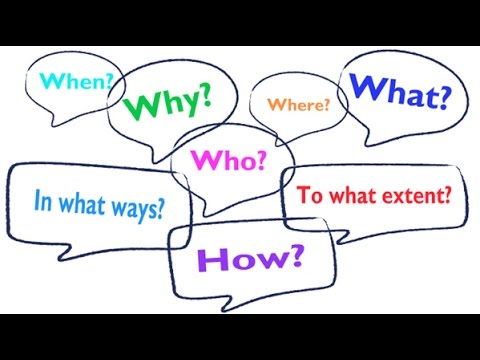 105
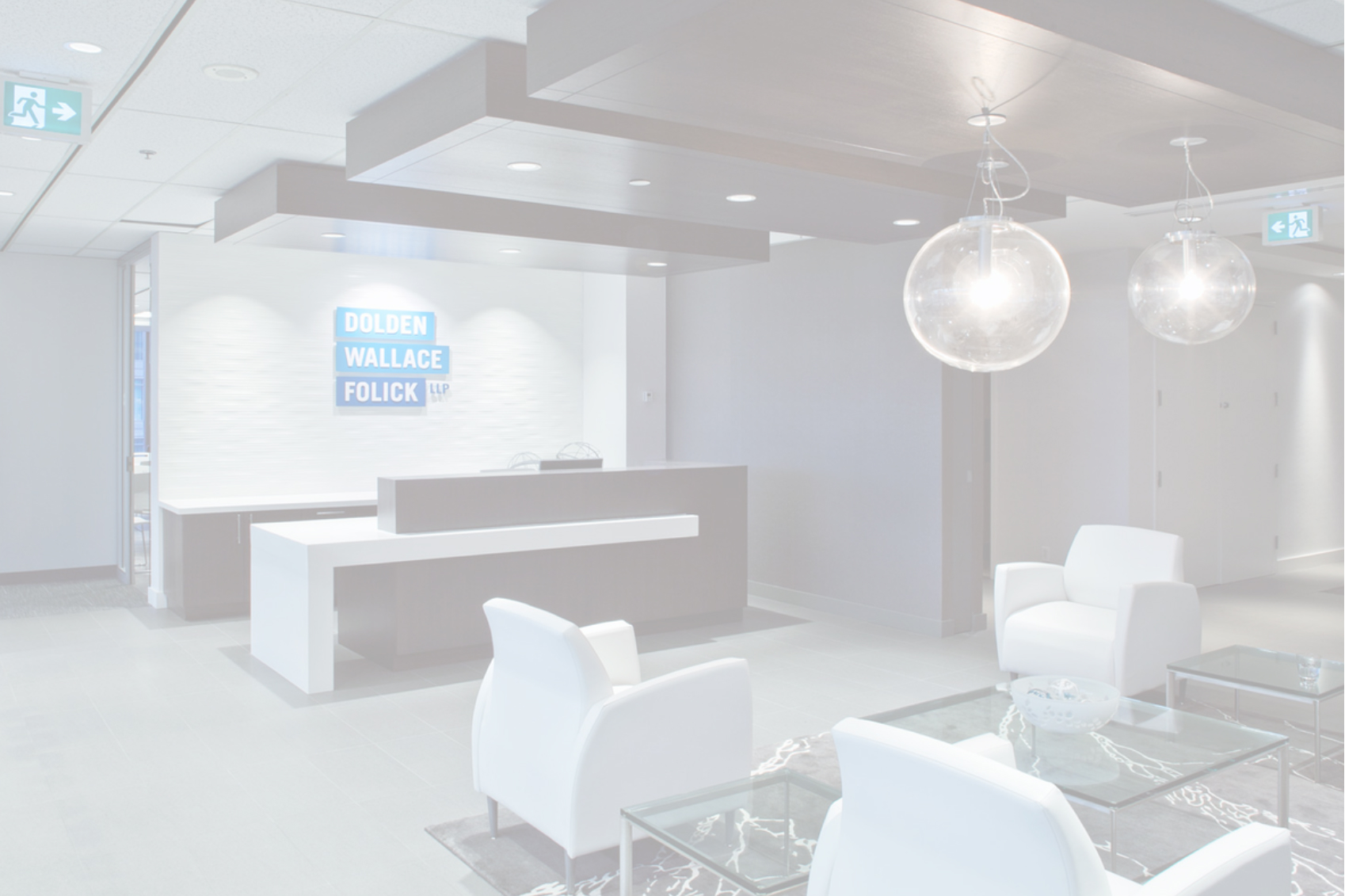 DOLDEN WALLACE FOLICK LLPCanada’s Specialty Insurance Firm
106